Infographie
Chapitre 05
La synthèse d’images
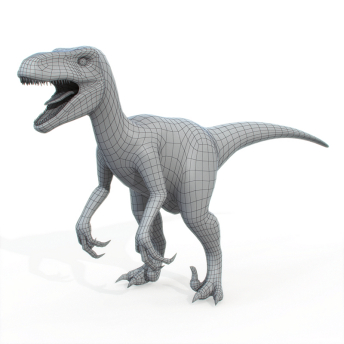 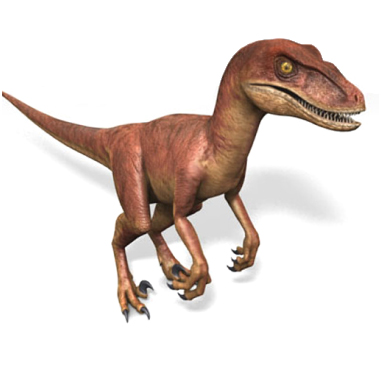 1
La synthèse d’image 3D
La synthèse d'image 3D souvent abrégée 3D (3D pour Trois Dimensions : x,y,z, les trois axes qui constituent le repère orthonormé de la géométrie dans l'espace) est un ensemble de techniques  qui permet la représentation d'objets en perspective sur un moniteur d'ordinateur.
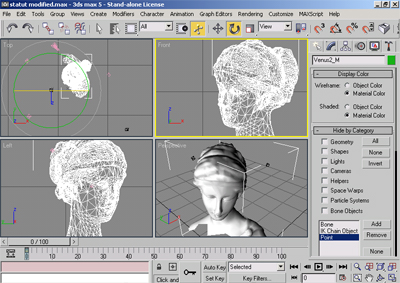 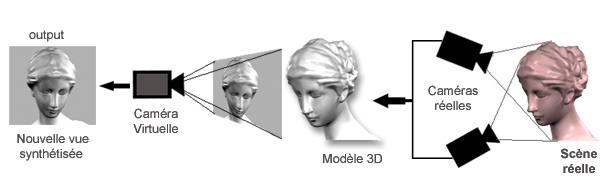 2
Scène 3D réaliste
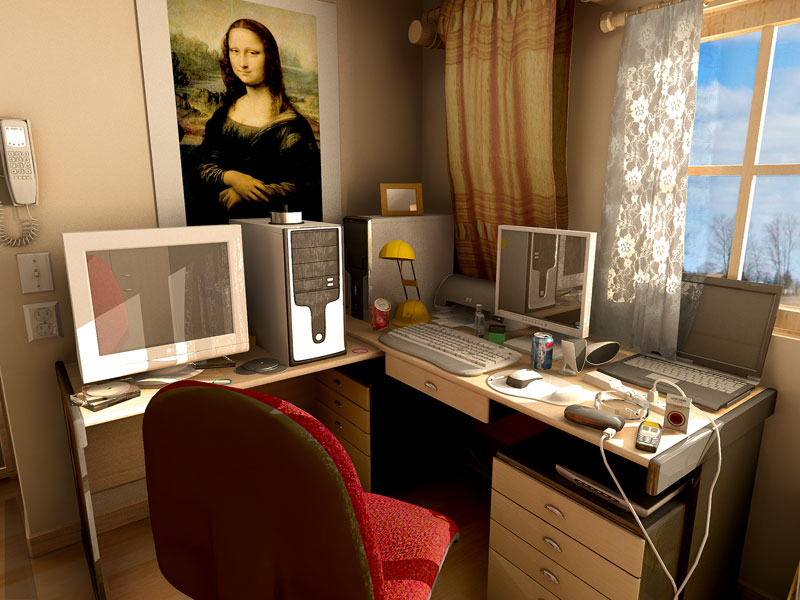 3
Repère  et système de coordination
La synthèse d'image 3D fait appel à un espace vectoriel. Cet espace est décomposé en 3 dimensions sur les axes cartésiens, nommés habituellement X, Y et Z.
4
+Y
+Y
+Z
0
0
+Z
+X
+X
Profondeur Z à droite
Profondeur Z à gauche
Elements  graphiques 3D
Points, Lignes, Polygones et Objects en 3D
Points: x, y, z
Ligne: deux points
Polygone: liste de sommets, coleur/texture
+Y
+Z
+X
5
+Y
Polygones
+Z
+X
Elements  graphiques 3D
Les objets : Construits par un ensemble de polygones :
Points
Lignes
L’objet  est un ensemble de  points Dans le système de coordination
6
Projections
La projection  d’un objet 3D  sur un plan  2D est une image de la surface visible de cet objet.
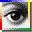 Projection Perspective
Plan de vue
Projection parallèle
7
Transformations de base
Ils existent 3 transformations de base pour la manipulation des objets graphiques dans une scène :
Translation
Rotation
Changement d’échelle (homothétie).
8
Transformations de base 2D
Translation
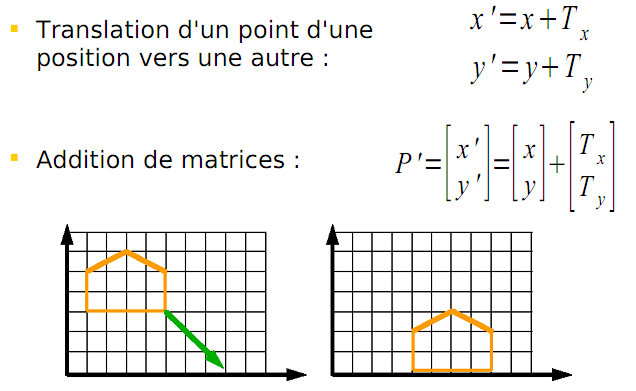 9
Transformations de base 2D
Changement d'échelle (homothétie)
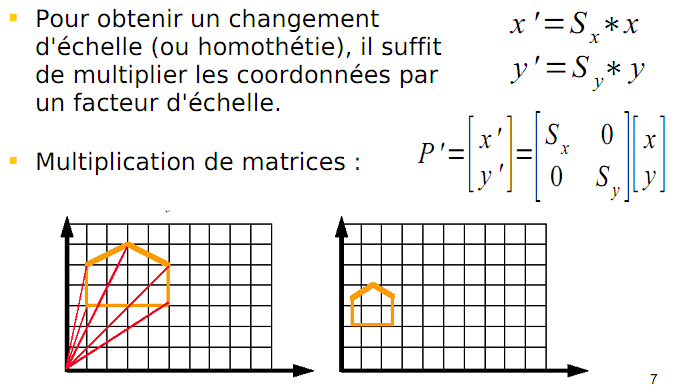 10
Transformations de base 2D
Rotation
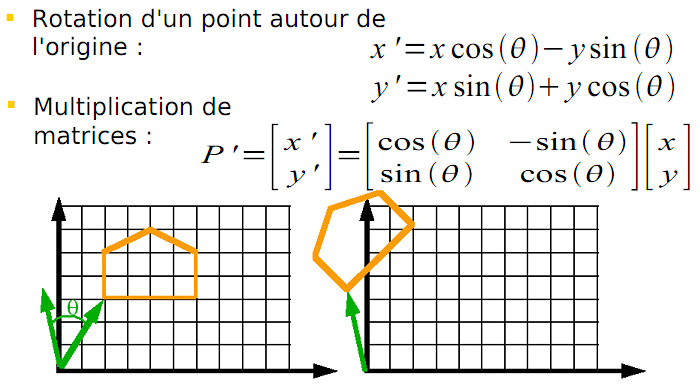 11
Etapes de la  synthèse d’images 3D
La synthèse d'image 3D se décompose essentiellement en deux étapes :
Modélisation  : Modéliser ce que l'on veut visualiser ou représenter.  
Rendu :  Effectuer la visualisation de ce que l'on a modélisé.
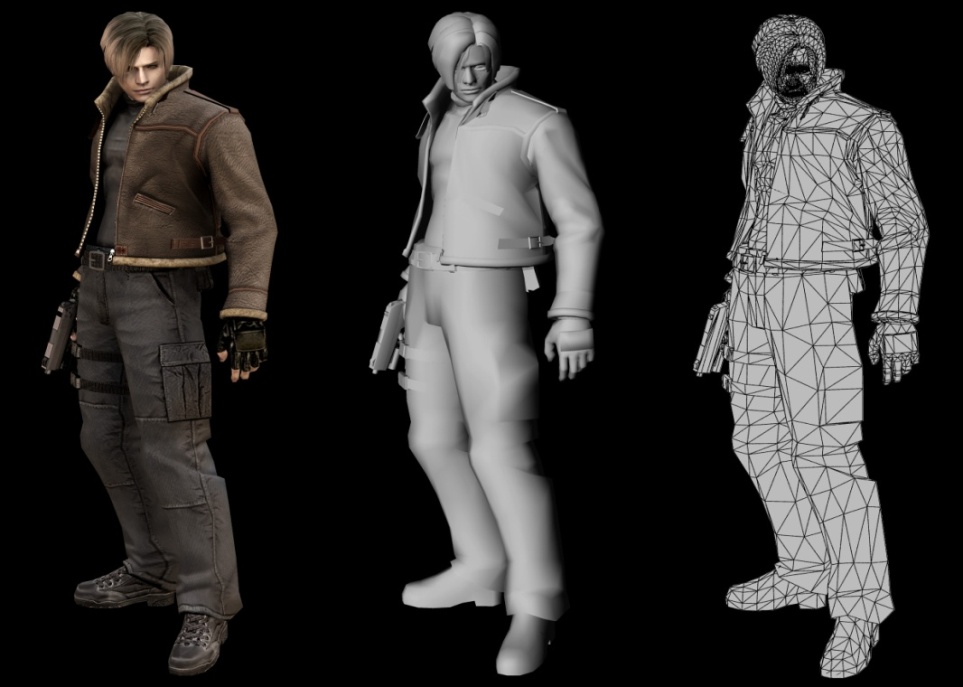 Rendu
Modélisation
12
Modélisation 3D
Modélisation 3D  consiste à créer et organisés un ensemble d’objets géométriques avec des caractéristiques graphiques  pour composer une scène à afficher . 
Un objet est :
Soit un ensemble de polygones (polyèdre). Série de points généralement sur un seul plan (appelé facette dans ce cas). Pleins ou non (mode ﬁl-de-fer).
Soit des surfaces ou courbes calculées par une méthode particulière ( ex : Beziers, splines, fractales).
Soit un assemblage hiérarchique d’objets canoniques qui ont un volume  (ex : sphère, cube, cône, ...). Ces objets sont projetés/mis à échelle selon les besoins.
13
Modèlisation 3D
La création de modélisation 3D  se rapproche de celle du sculpteur.
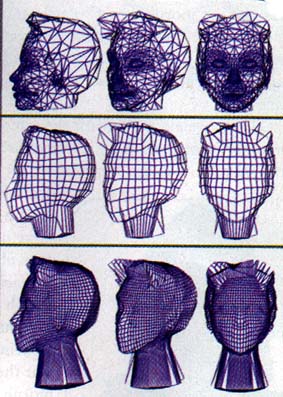 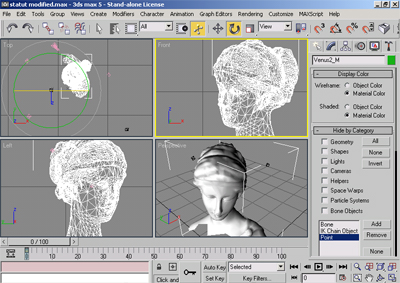 14
Modèlisation 3D
Un modèle est généralement complété par  :
La position de la caméra, son orientation, le cadrage, le champs de vision,
La description de différents phénomènes tels que l’éclairage, l’ombrage, le brouillard, la transparence, le lissage…
Définition de la nature des matériaux  constituant les objets de la scène : texturage (procédés de remplissage de polygones).
15
Etapes de modélisation 1
Modèle Fils-de-fer (wireframe)
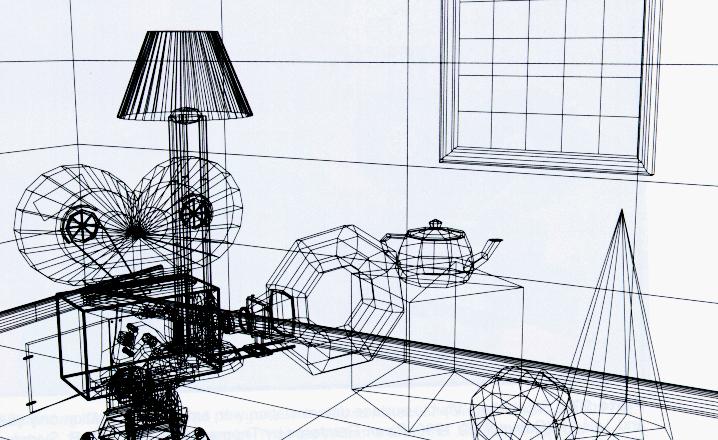 16
Etapes de modélisation 2
Modélisation : Visualisation surfacique et élimination des surfaces cachées.
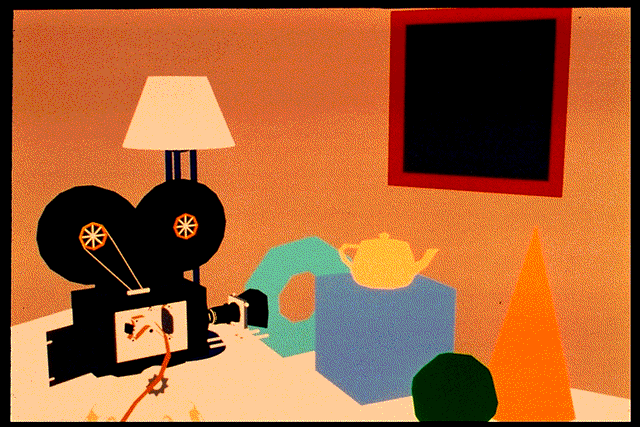 Etapes de modélisation 2
Éclairage et ombres :La maîtrise de la mise en lumière et de la mise en scène dans un logiciel de 3D est la base de la réalisation d’une image vraisemblable. 
Ombre (shade) : projection d’un objet sur la scène (sur d’autres objets et/ou sur lui-même)
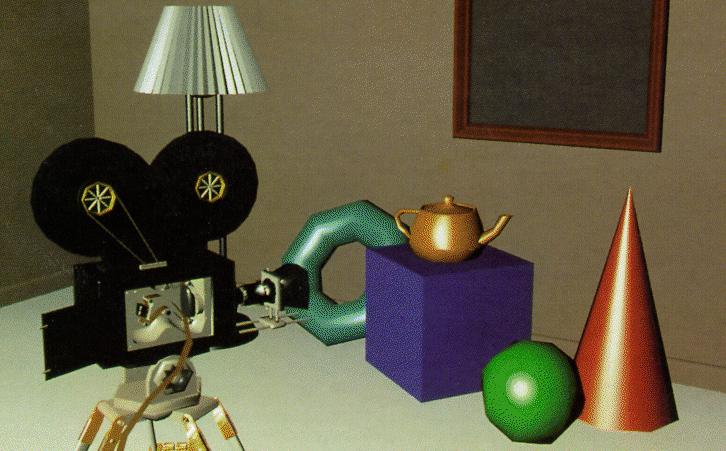 18
Texturage
Il est intéressant de représenter certains détails par le plaquage de textures  sur les objets de la scène.
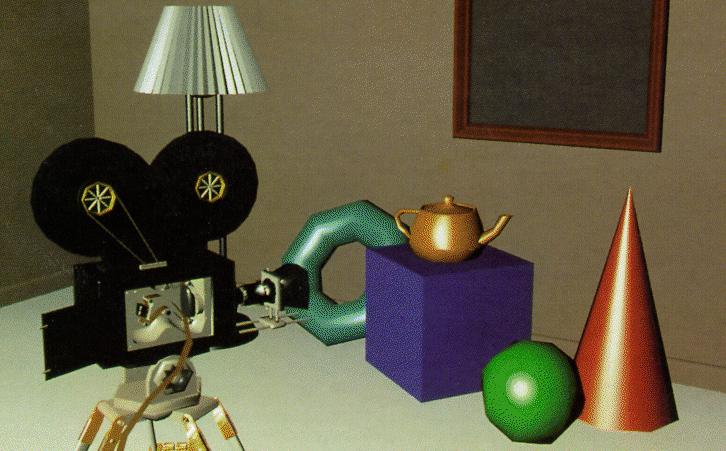 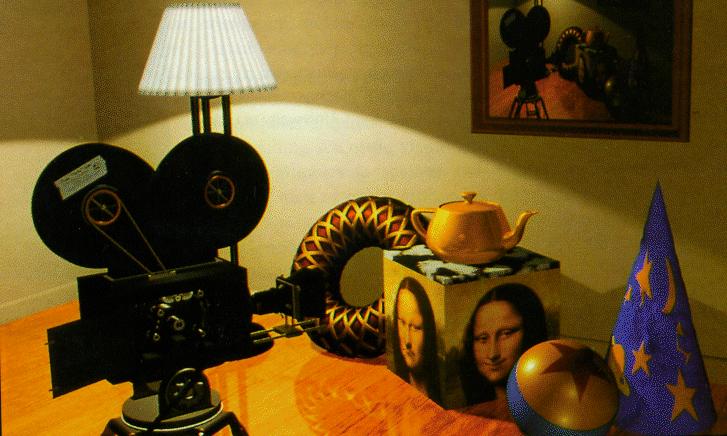 19
Le rendu
Le rendu est un processus informatique calculant l'image 2D (équivalent d'une photographie) d'une scène créée dans un logiciel de modélisation 3D comportant à la fois :
des objets 
des sources de lumière 
Et un point de vue précis.
Le rendu consiste à calculer l’interaction de la lumière (reflection, refraction, diffusion, absorption) avec les objets composants la scène.
Techniques de rendu : 
Ray tracing (ne manipule pas bien  la diffusion)
Radiosity (ne manipule pas bien  la reflection, très lourd)
Photon mapping (donne de très bons résultats)
20
Introduction
Génération des images synthétiques finales : Le rendu
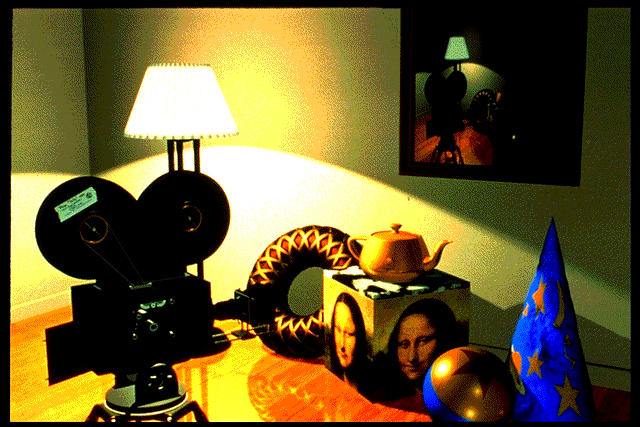 Exemple du  rendu
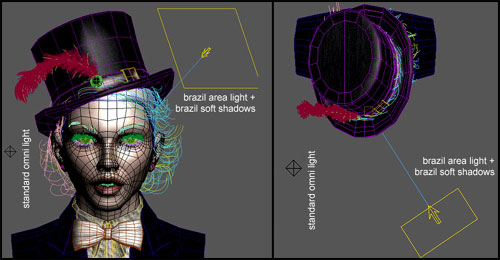 22
Le ray tracing
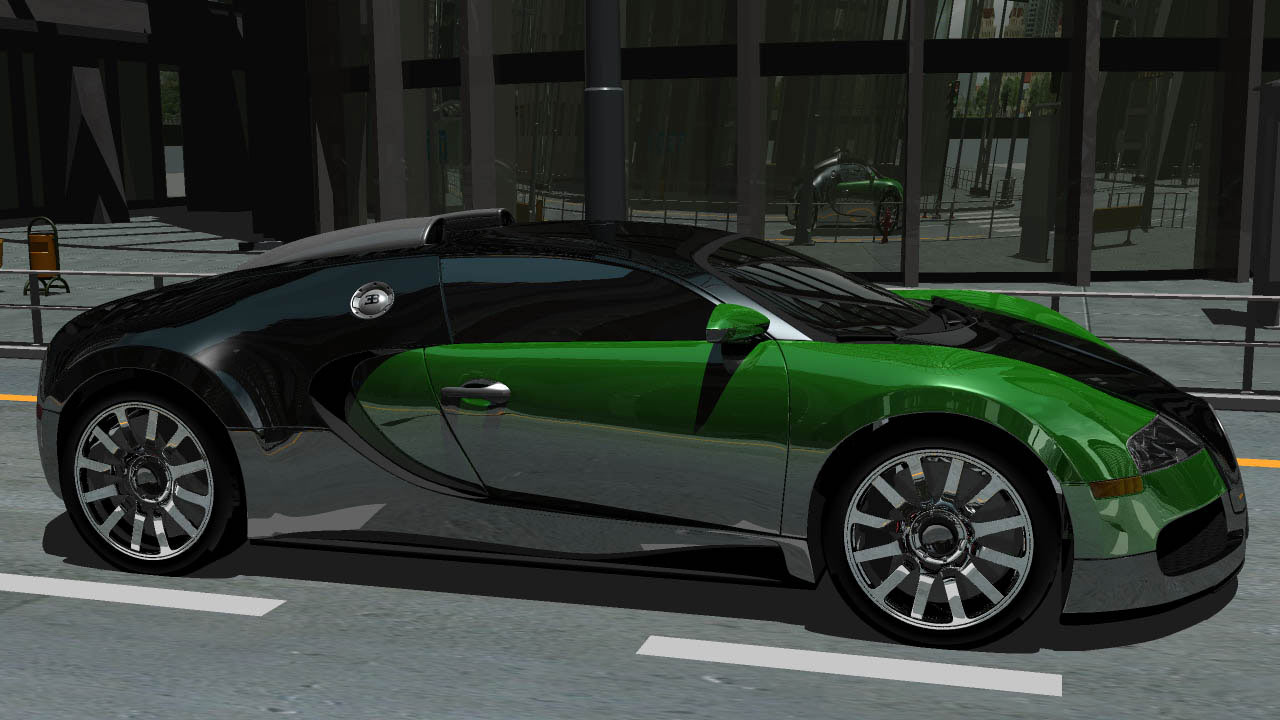 23
Radiosity
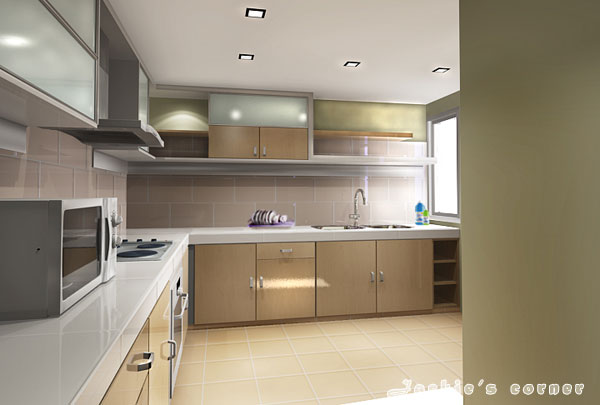 24
Photon mapping
Photon mapping
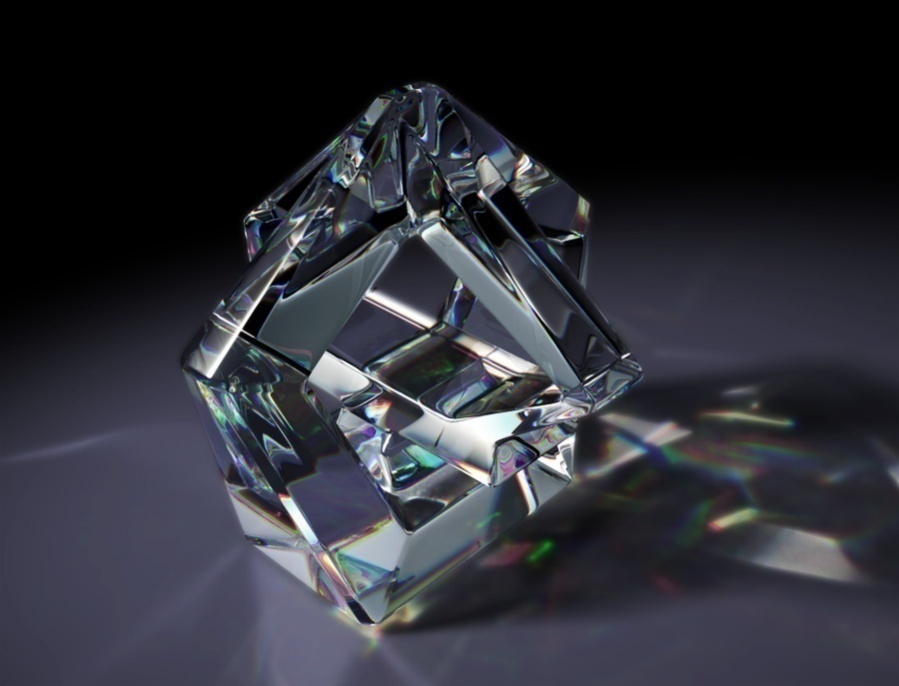 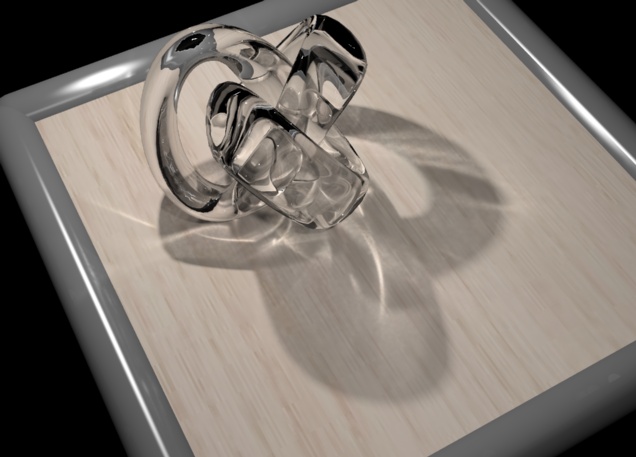 refraction, reflectionindex of refraction varies with light wavelength creating rainbow effects.
+ 30 minutes render time per frame.
25
Applications (1)
Les jeux vidéo
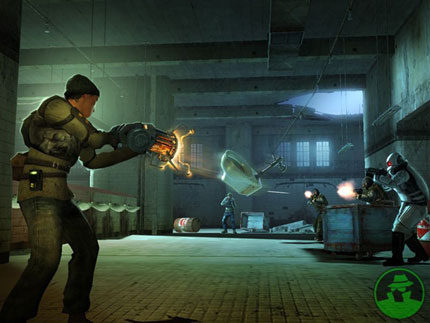 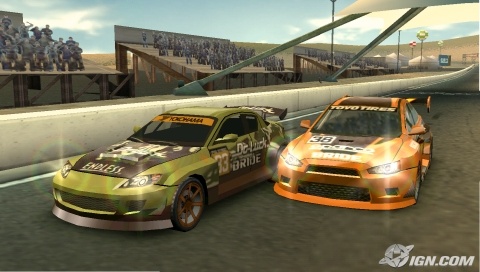 26
Applications (2)
Le cinéma : animation 2D et 3D
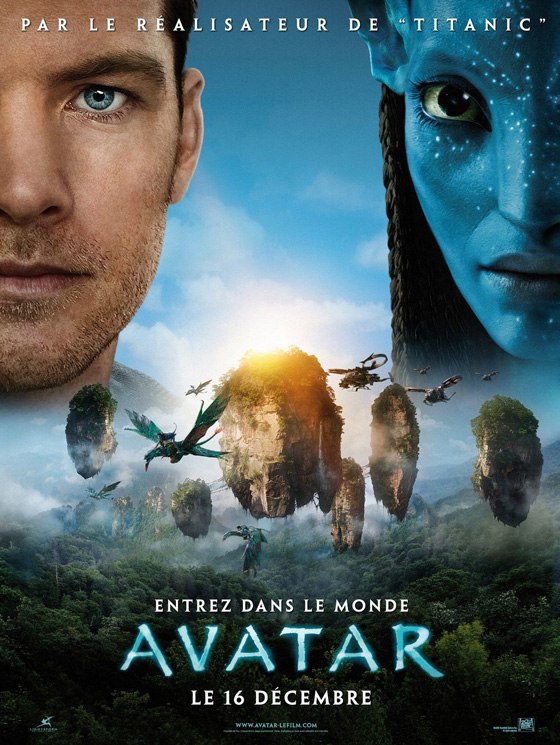 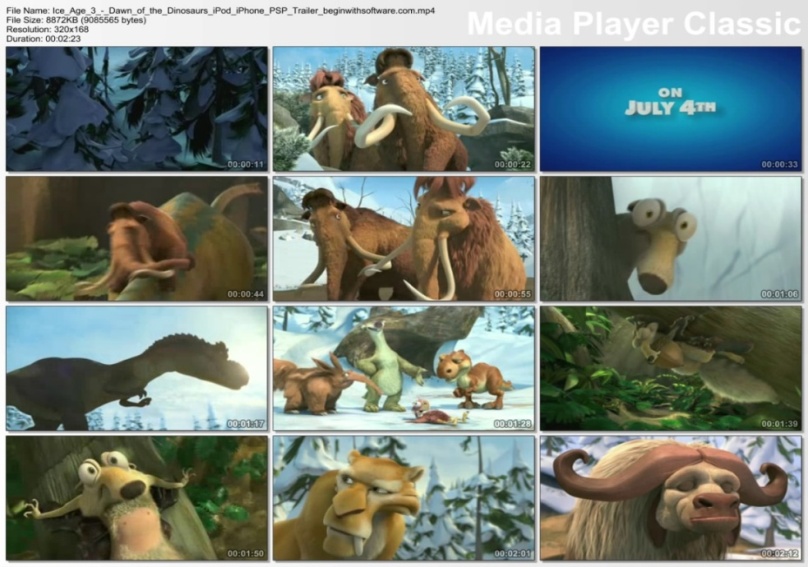 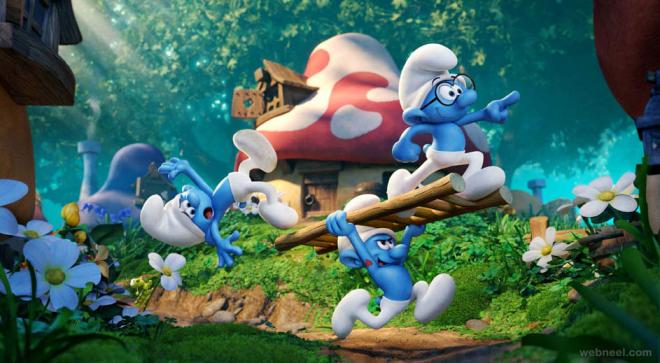 27
Applications (3) : Architecture
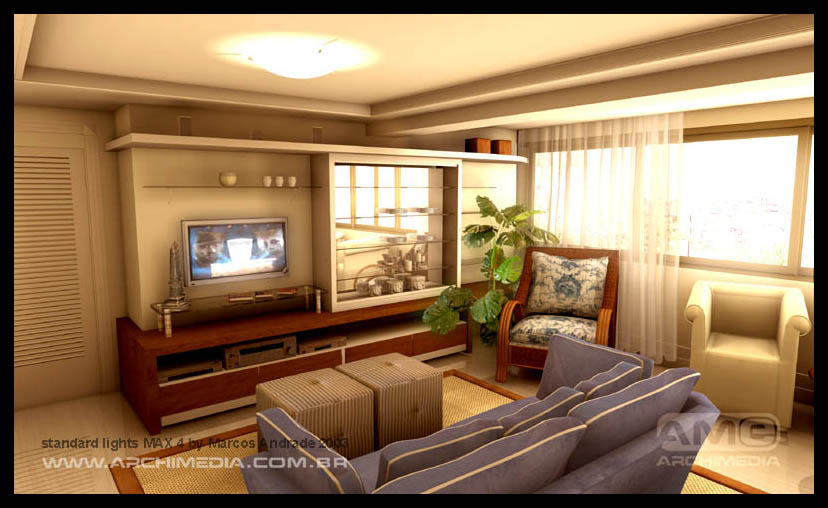 28
Applications (4)
illustration technique : Vue en coupe
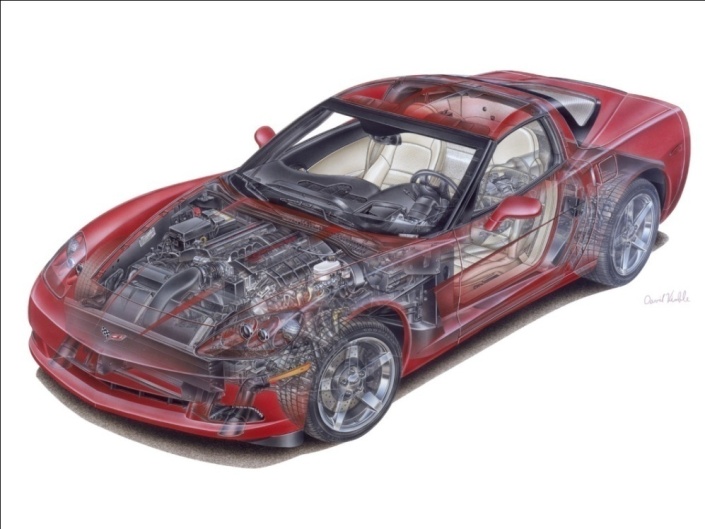 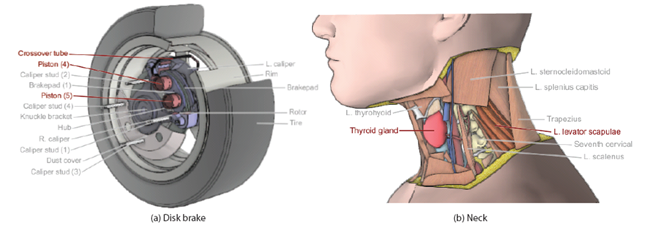 29
Les Applications
CAD : Computer Aided Design : Conception aidée par ordinateur.
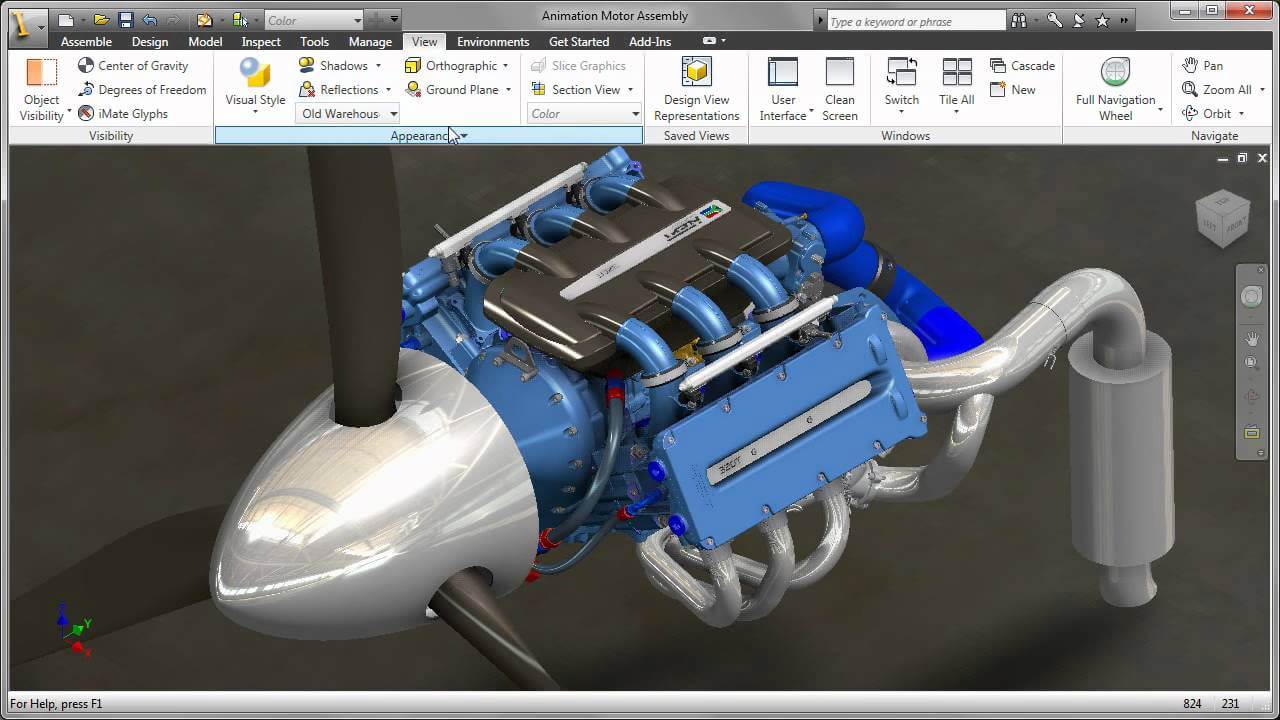 Les Applications
Visualisation scientifique
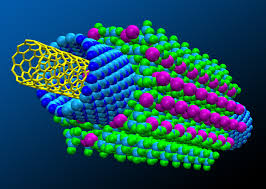 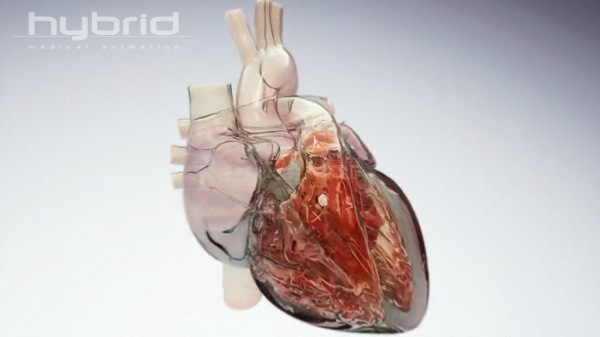 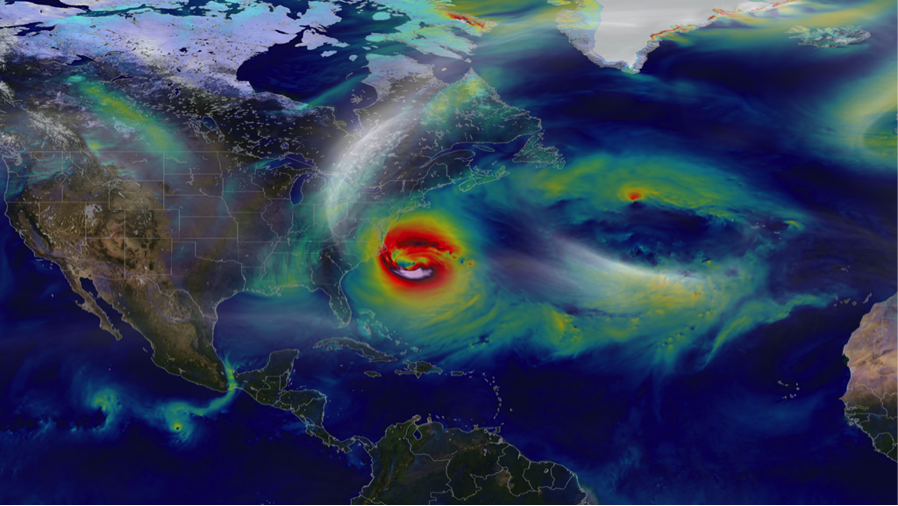 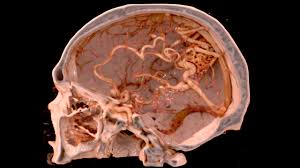 Les Applications (synthèse d’images )
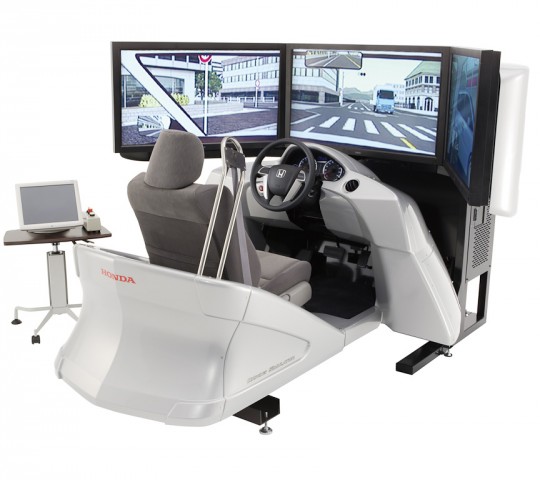 Simulation
Simulateurs de conduite
Simulateurs de vol
………
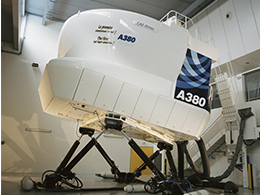 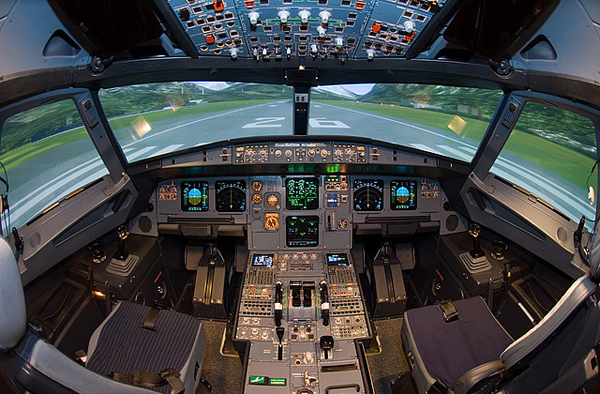 Industrie : Prototypage
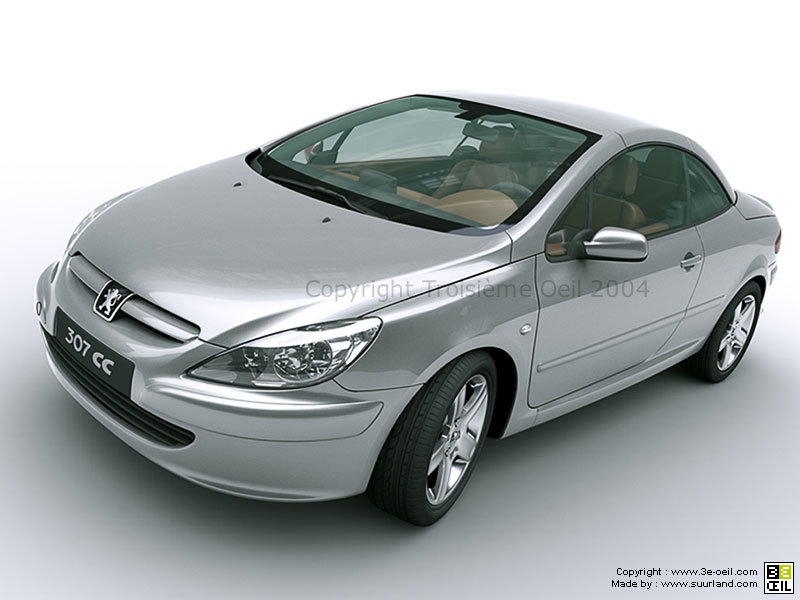 Animation
Animer c’est dessiner puis afficher une séquence d’images c’est donc enchaîner des descriptions de modèles ainsi que leur restitution.
Objets complexes 
Bras articulé
Animation d’une partie de l’objet
Calcul des positions du reste de l’objet
Simple pour animateur/joueur
Problème complexe
Non-linéaire, pas d’unicité, pas de continuité…
34
Animation : cinématique
Animer c’est dessiner puis afficher une séquence d’images c’est donc enchaîner des descriptions de modèles
Objets complexes 
Bras articulé
Animation d’une partie de l’objet
Calcul des positions du reste de l’objet
Simple pour animateur/joueur
Problème complexe
Non-linéaire, pas d’unicité,
 pas de continuité…
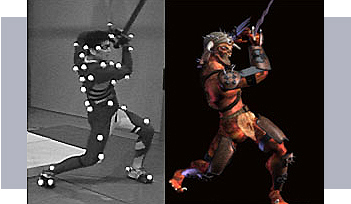 35
Question ????
36